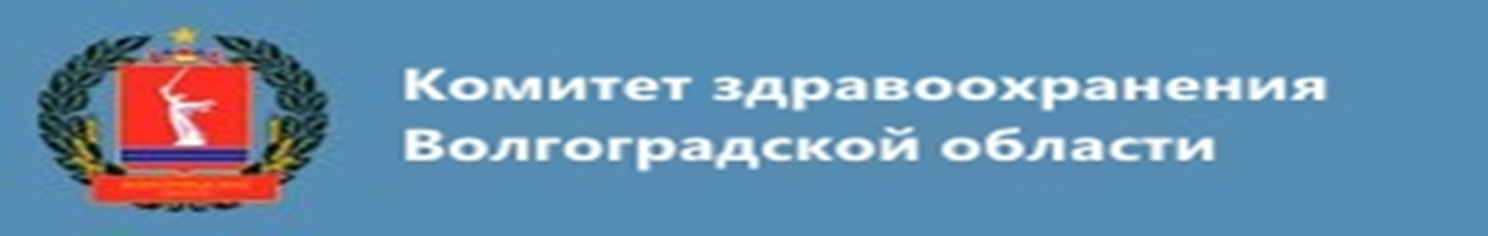 Мониторинг ИСМПИСМП-инфекции связанные с оказанием медицинской помощи
Врач-эпидемиолог ГБУЗ «ВОКБ № 1» 
Злепко Елена Григорьевна
Эпидемиологический надзор за ИСМП проводится с целью принятия определенных мер по предупреждению возникновения и распространения ИСМП.
В настоящее время сохраняются настораживающие тенденции эпидемиологической ситуации по ИСМП:
- плохое выявление и регистрация случаев ИСМП в стационарах   
- сокрытие случаев заболеваний новорожденных, средний показатель по Российской Федерации 1:8,5, Волгоградская обл. 1:63;
- сохраняется актуальность острых кишечных инфекций норовирусной и ротавирусной этиологии как инфекций, связанных с оказанием медицинской помощи;
- имеет место наличие факторов передачи возбудителей ИСМП, нарастает формирование устойчивости микроорганизмов к противомикробным препаратам, дезинфицирующим средствам.
Нет полной расшифровки этиологической структуры заболеваний,
СанПиН 2.1.3.2630-10 «Санитарно-гигиенические требования к организациям, осуществляющим медицинскую деятельность», гл. III п. 2.36.
Решение коллегии Федеральной службы по надзору в сфере защиты прав потребителей и благополучия человека от 22.12.2017 "Актуальные вопросы надзора за инфекциями, связанными с оказанием медицинской помощи (ИСМП), и совершенствование мер профилактики",
Письмо ФС Роспотребнадзора № 37 от  26.01.2018г. «О совершенствовании эпидемиологического надзора за инфекциями, связанными с оказанием медицинской помощи»
Письмо Управления Роспотребнадзора по Волгоградской области № 11-14-2664-18 от 08.02.2018г. «О предоставлении ежеквартальной  информации  по ИСМП для проведения мониторинга по внутрибольничным инфекциям для референс- центра»
Письмо комитета здравоохранения Волгоградской области от 14-07/588 от 14.02.2018г. 
Информация предоставляется в ФБУЗ «Центр гигиены и эпидемиологии по Волгоградской области» (эл.адрес: epidvolga@yandex.ru) и главному внештатному эпидемиологу комитета здравоохранения Волгоградской области (zlepko.elena@yandex.ru)  не позднее 26 числа последнего месяца  отчетного квартала, с нарастающим итогом.
Таблица № 1
1. Абсолютное число зарегистрированных ИСМП в учреждении
2. Инфекции в области хирургического вмешательства, абс. число и на 1000 операций
3. Инфекции нижних дыхательных путей (ИНДП), абс. число и на 1000 пролеченных , в том числе ИВЛ- ассоциированные ИНДП- абсолютное число и на 1000 ИВЛ/дней.
4. Инфекции кровотока, абс.число и на 1000 пролеченных в стационаре, в том числе количество КАИК и на 1000 катетеро/дней.
5. ИСМП, связанные с применением эндоскопических методов исследования, абсолютное число и на 1000  эндоскопических исследований.
6.Инфекции МВП, абс.число и на 1000 пролеченных, в том числе катетер ассоциированные ИМВП абс. число и на 1000 кат./дней
7. Постинъекционные инфекции, абсолютное число и на 1000 пролеченных.
8. ИСМП, связанные с переливанием крови и кровезаменителей, абс.число и на 1000 переливаний.
Таблица № 1
9. ИСМП родильниц, абс.число и на 1000 родов.
10. ИСМП новорождённых, абс.число и на 1000 родившихся живыми.
11. ВУИ новорожденных, абс.число и на 1000 родившихся живыми. Количество ВУИ не плюсуется с количеством ИСМП.
12. ОКИ, абс.число и на 1000 пролеченных в стационаре.
13. ИСМП у медицинского работника, абс.число и на 1000 медицинских работников.
14. Прочие ИСМП, абс.число и на 1000 пролеченных в стационаре. Необходимо указать нозологическую форму ИСМП.
15. Количество вспышек ИСМП, указать нозологическую форму, количество пострадавших.
16. Летальные исходы у пациентов с ИСМП, абс.число и на 1000 пациентов с ИСМП.
Интенсивный показатель- показатель частоты (заболеваемость), который характеризует распространённость ИСМП,  рассчитывается на 1000 пациентов.,   
Стратифицированный показатель - частота возникновения новых случаев заболевания определенной нозологической формой ИСМП, ассоциированной с продленным действием определенного фактора риска (ассоциированной с ИВЛ, катетеризацией мочевого пузыря, катетеризацией сосудов и др.), за определенный период времени (период наблюдения), с учетом суммарного времени экспозиции фактора риска, добавленными всеми членами популяции. 
СТРАТЫ подгруппы людей или других объектов исследования, выделенные в соответствие с определенными критериями (пациенты, которые были на ИВЛ, которым был поставлен катетер, которые получали эндоскопические манипуляции и т.д.)
Для корректного расчета показателей необходимо иметь сведения:
1. Количество пролеченных пациентов за отчетный период.
2. Количество хирургических операций (по всем профилям).
3. Количество ИВЛ дней.
4. Длительность стояния сосудистых катетеров в днях.
5. Количество проведенных эндоскопических исследований (ФГДС, колоноскопия, бронхоскопия, РР- скопия, цистоскопия)
6. Количество родов.
7. Количество новорожденных, родившихся живыми.
8. Длительность стояния мочевых катетеров.
9. Количество переливаний крови и препаратов крови.
Расчет количества ИВЛ дней: 
Сведения берем из медицинской документации больного. Целесообразно завести лист учета, где отображается количество больных и ИВЛ, дата и время интубации и экстубации пациента, длительность ИВЛ в часах, днях.
Расчет количества катетеро-дней дней: 
Сведения берем из медицинской документации больного. Целесообразно завести лист учета, где отображается количество больных и длительность стояния катетера , дата и время постановки катетера, его удаления.
Таблица № 2. Сведения о вспышечной заболеваемости ИСМП
Таблица № 3. Этиологическая расшифровка ИСМП.
-   Кол-во проб материалов, из которых выделены возбудители ИСМП
- Кол-во проб материалов, из которых выделены возбудители ИСМП
- Всего выделено возбудителей ИСМП
- Видовой состав выделенных возбудителей ( 
Таблица № 4. Устойчивость возбудителей ИСМП к антимикробным средствам.
Всего выделено возбудителей ИСМП
Проведено определение устойчивости к анибактериальным препаратам
Панрезистентные микроорганизмы, Метициллин-резистентные стафилококки, Ванкомицин-резистентные энтерококки, БЛРС, 
- Из них Устойчивые к дезсредствам на основе ЧАС, Устойчивы к дезсредствам на основе гуанидинов, Устойчивы к дезсредствам других групп
Таблица № 2. Сведения о вспышечной заболеваемости ИСМП
Таблица № 3. Этиологическая расшифровка ИСМП.
-   Кол-во проб материалов, из которых выделены возбудители ИСМП
- Кол-во проб материалов, из которых выделены возбудители ИСМП
- Всего выделено возбудителей ИСМП
- Видовой состав выделенных возбудителей ( 
Таблица № 4. Устойчивость возбудителей ИСМП к антимикробным средствам.
Всего выделено возбудителей ИСМП
Проведено определение устойчивости к анибактериальным препаратам
Панрезистентные микроорганизмы, Метициллин-резистентные стафилококки, Ванкомицин-резистентные энтерококки, БЛРС, 
- Из них Устойчивые к дезсредствам на основе ЧАС, Устойчивы к дезсредствам на основе гуанидинов, Устойчивы к дезсредствам других групп
В целях реализации решения межведомственной санитарно-противоэпидемической комиссии Волгоградской области и руководствуясь приказом комитета здравоохранения Волгоградской области от 30.05.2018г. № 1622 "О реализации решения межведомственной санитарно-противоэпидемической комиссии Волгоградской области", письмо КЗВО от 13.06.2018г. № 14-07/774  необходимо предоставлять следующую информацию (внештатному эпидемиологу Злепко Е.Г. до 25 числа):
- акты эпидемиологического расследования случаев инфекций связанных с оказанием медицинской помощи (далее – ИСМП), проведённые противоэпидемические мероприятия;
- указать организацию, с которой заключен договор                                            на бактериологические, вирусологические, ООИ исследования, на какую сумму; 
- указать организацию, с которой заключен договор на проведение исследований по программе производственного контроля, на какую сумму, результаты исполнения производственного контроля. 
Обеспечение дезинфицирующими средствами.
Благодарю за внимание!
тел. 37-72-96
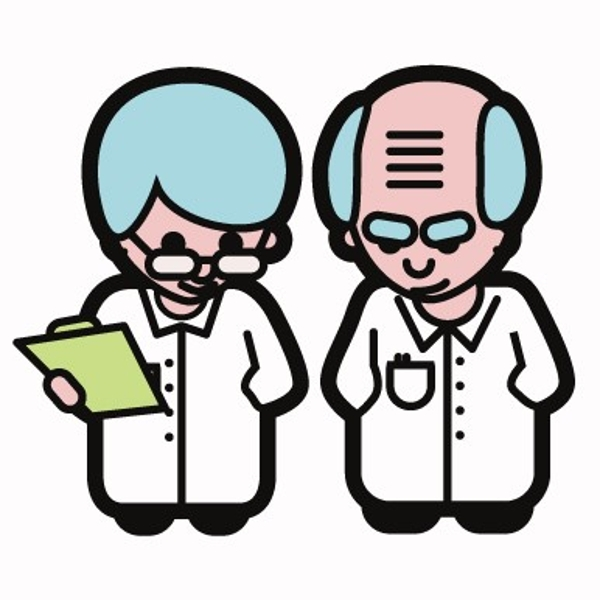